Number Systems
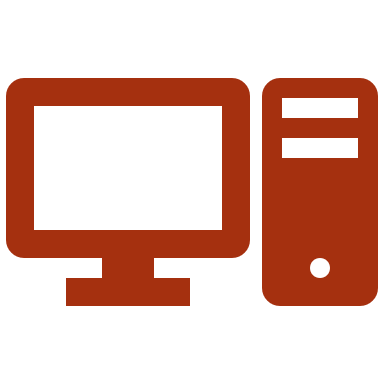 Frank Xu
wxu@ubalt.edu
Common number systems
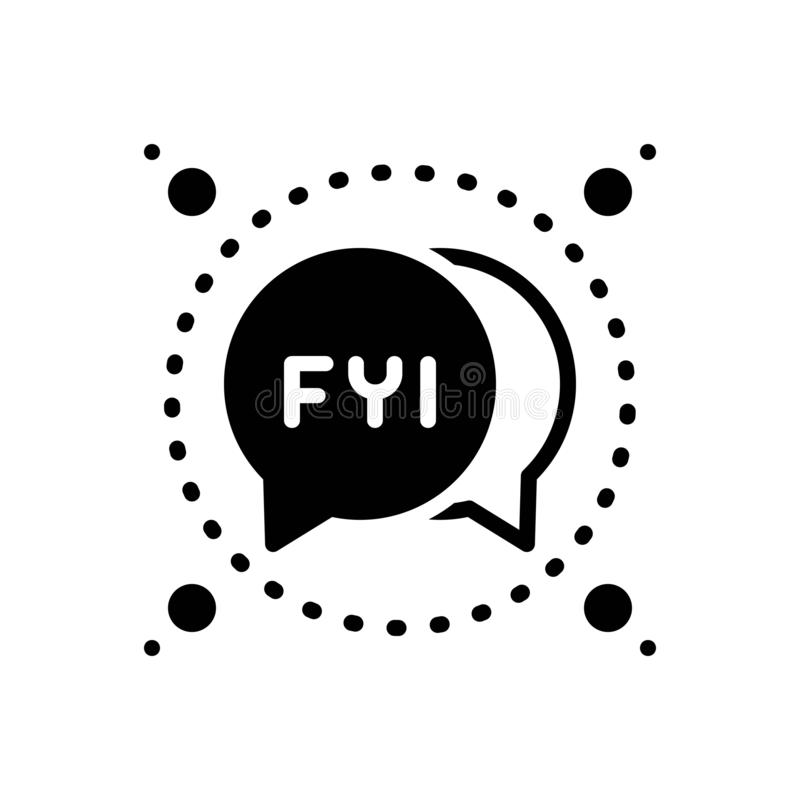 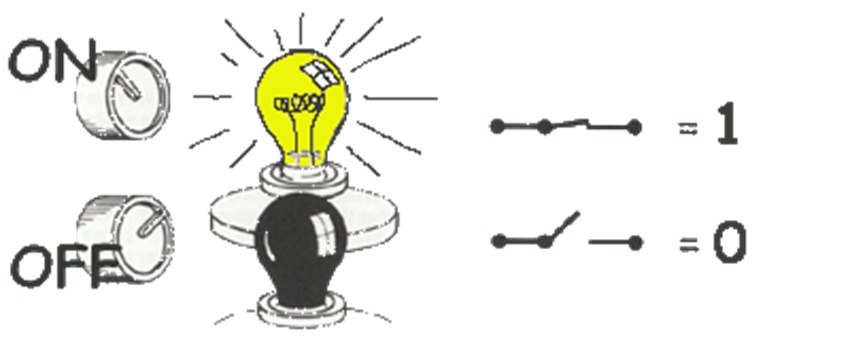 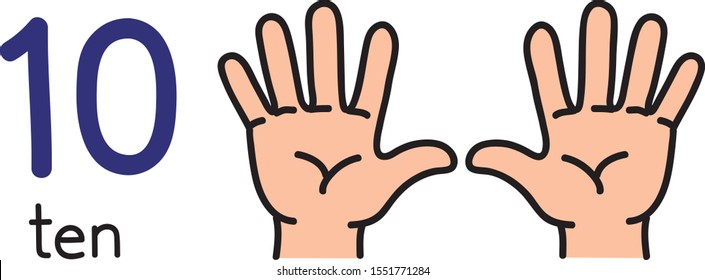 Conversion among number systems
Decimal
Binary
Hexadecimal
Conversion
Decimal to Decimal
Weight
placeholder
12610 =>	6 x 100	=   6		2 x 101	=  20		1 x 102	= 100			  	  126
Decimal
Base
Binary to Decimal
placeholder
Weight
Multiply each bit by 2n, where n is the “weight” of the bit
The weight is the position of the bit, starting from 0 on the right
Add the results
1010102 => 0 x 20 = 	 0					1 x 21 =	 	 2					0 x 22 = 	 0					1 x 23 = 	 8					0 x 24 =	   0					1 x 25 = 	32
									  4210
Base
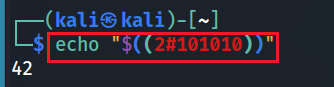 $(()): Shell Arithmetic
2# base 2
Hexadecimal to Decimal
Multiply each bit by 16n, where n is the “weight” of the bit
The weight is the position of the bit, starting from 0 on the right
Add the results
AB216 => (?)10
2 x 160 =  2 x   1 =    2B x 161 = 11 x  16 =  176A x 162 = 10 x 256 = 2560
                     273810
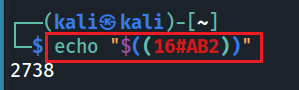 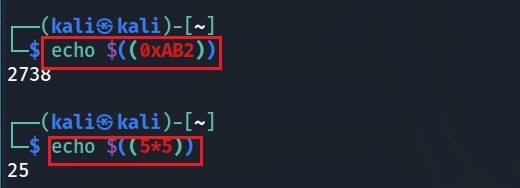 $(()): Shell Arithmetic
[Speaker Notes: https://www.gnu.org/software/bash/manual/html_node/Shell-Arithmetic.html]
2 126   63   0
2      31   1
2          15   1
2        3   1
2        7   1
2        0   1
2        1   1
Decimal to Binary
12610 = (?)2
Divide by 2, keep track of the remainder
First remainder is bit 0 (LSB, least-significant bit)
Second remainder is bit 1
Etc.
stop
12610 = 11111102
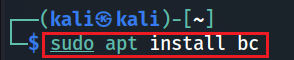 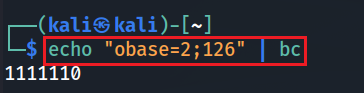 basic calculator
[Speaker Notes: echo "obase=2;126" | bc]
16  2738
     171    2
16
      10   11 = B
16
       0   10 = A
Decimal to Hexadecimal
273810 = (?)16
Divide by 16
Keep track of the remainder
273810 = AB216
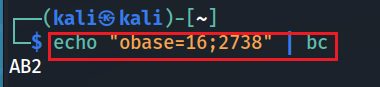 controls the output as in C printf%d - Print the argument as a signed decimal integer.
%x - Print the argument as an unsigned hexadecimal integer.
%s - Print the argument as a string.
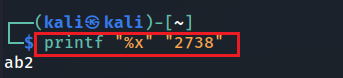 [Speaker Notes: https://linuxize.com/post/bash-printf-command/]
Binary to Hexadecimal
1010101100102 = ?16
Group bits in fours, starting on right
Convert to hexadecimal digits
1010 1011 0010
  10   11    2 
   A    B    2
1010101100102 = AB216
Binary Addition
1
1
10101     21+ 11001   + 25 101110     46
carry bit
Bit, Byte
A ‘bit’ (from Binary + digIT) 
is the smallest unit of memory, 
the unit of measurement of data information.
Byte 8-bit collections
A single bit holds so little information. 
A byte holds one ASCII
ASCII - American Standard Code for Information Interchange
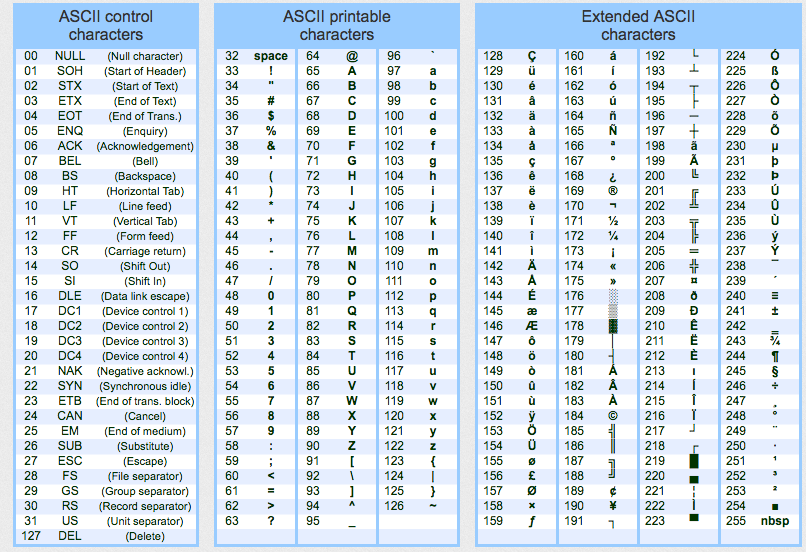 ASCII codes represent text in computing devices.
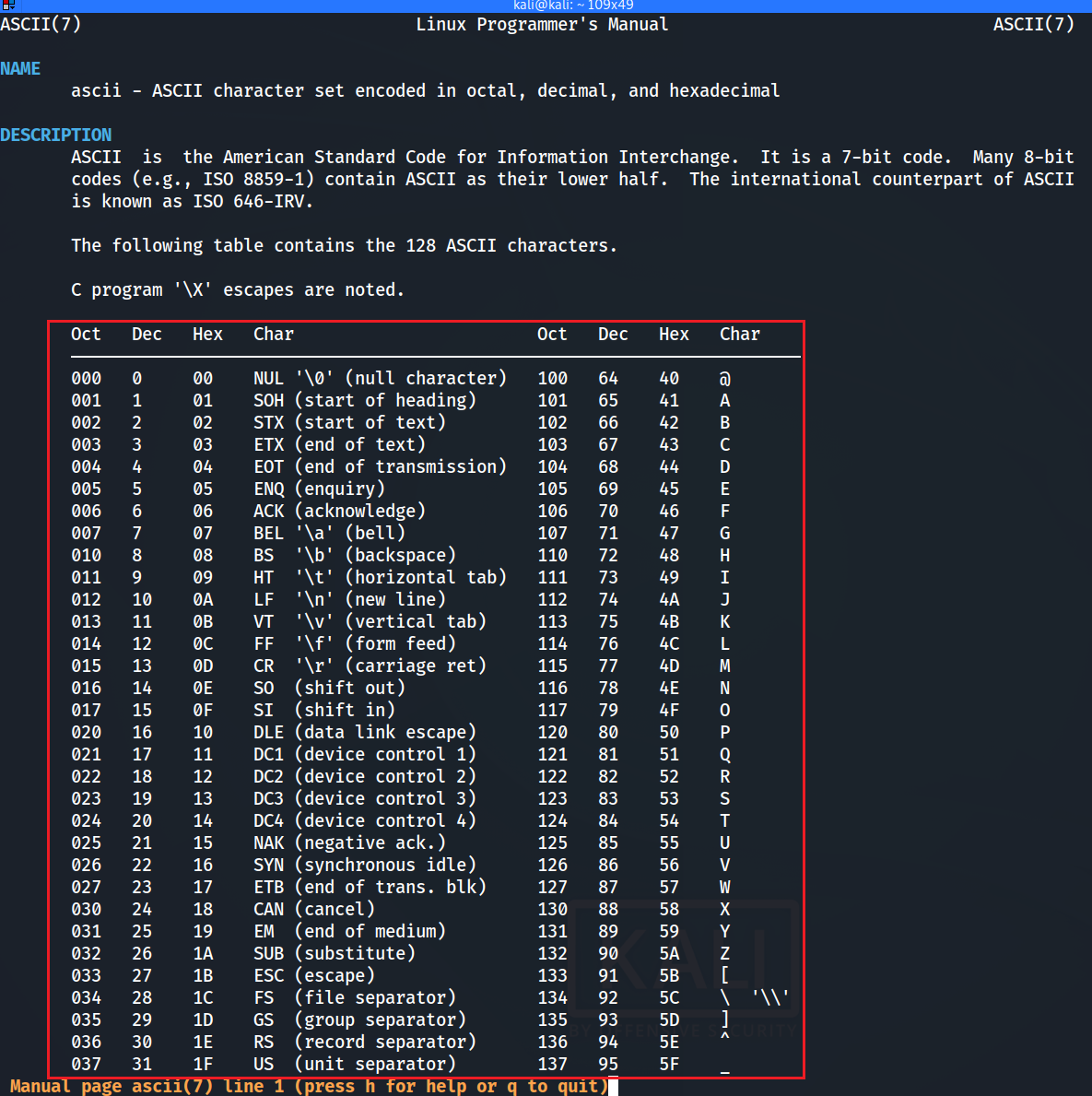 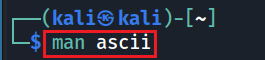 Number and ASCII conversion
Decimal to ASCII string
Hex to ASCII string
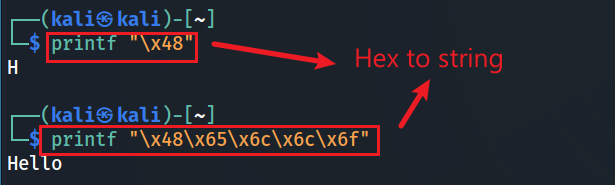 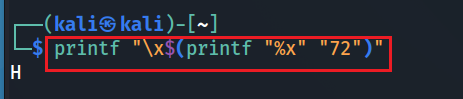 ASCII to Hex
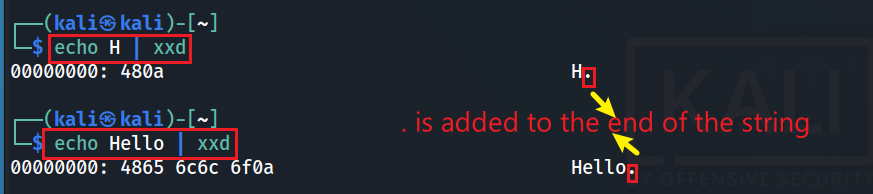 [Speaker Notes: printf "\x48\x65\x6c\x6c\x6f"]
Unicode
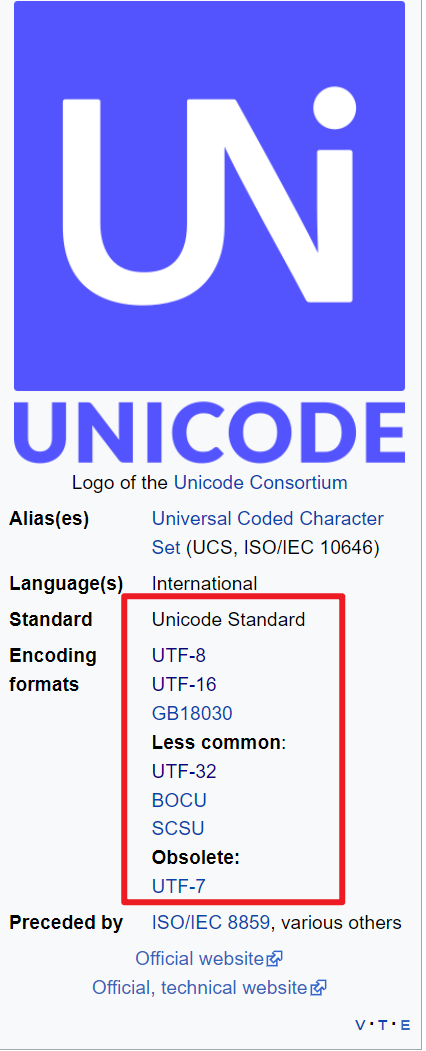 Unicode, formally The Unicode Standard is an information technology standard for the consistent encoding, representation, and handling of text expressed in most of the world's writing systems. 


https://en.wikipedia.org/wiki/Unicode
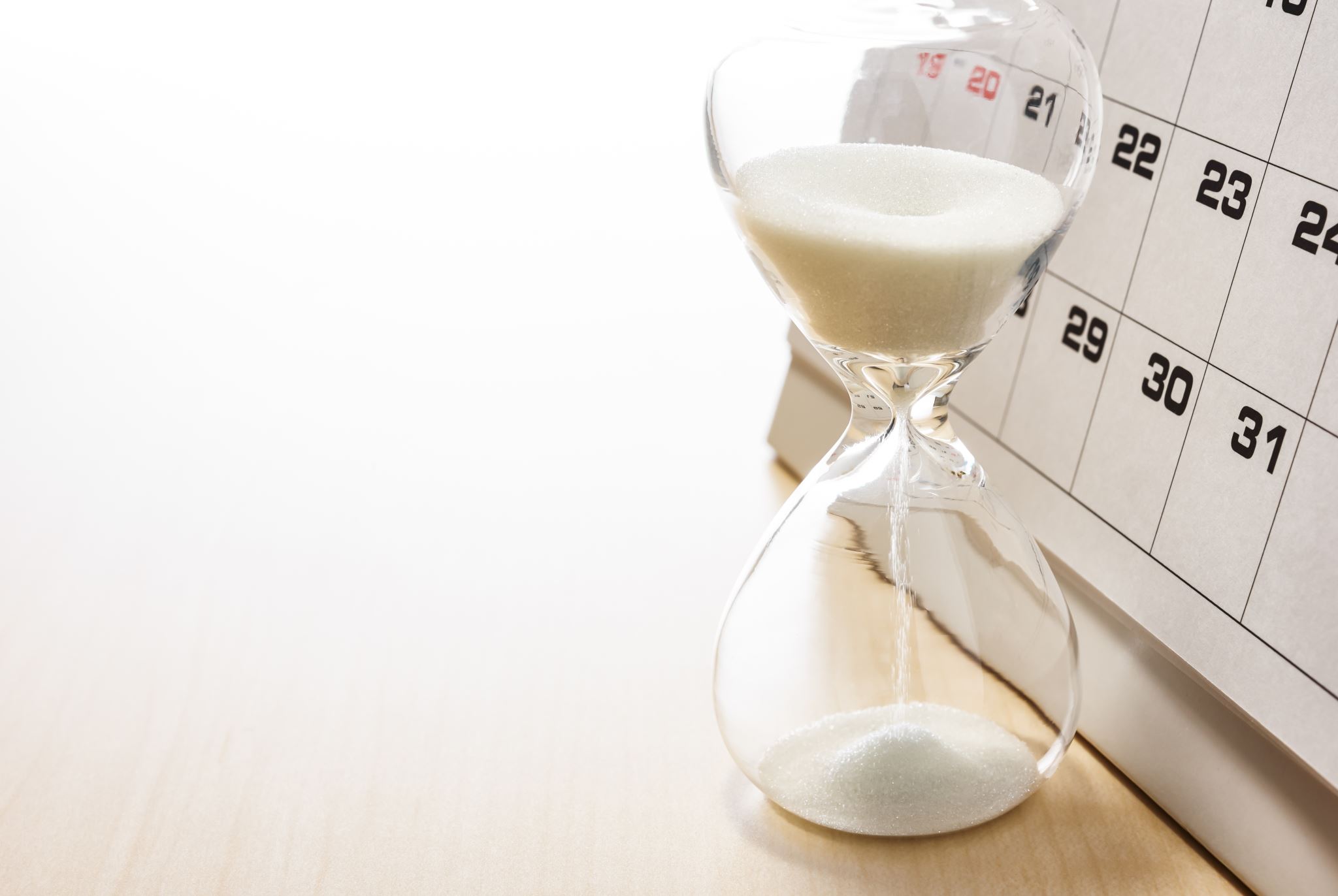 Date conversion
Unix time
Unix time, or POSIX time, is a system for describing points in time. 
It is the number of seconds that have elapsed since the Unix epoch,
The Unix epoch is 00:00:00 UTC on 1 January 1970
Current time to Unix time
Unix time to readable time
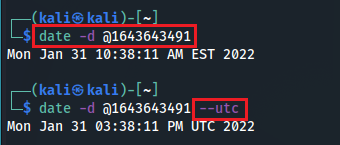 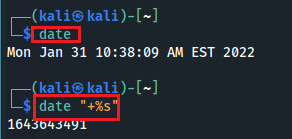 [Speaker Notes: 1643643491]
Mac "epoch time"
Mac uses a different "epoch time" than the UNIX epoch time.
Mac OS epoch date is Midnight January 1, 2001 UTC
Different is 31 years (978264705 second)
[Speaker Notes: date  - d ‘1970-01-01 00:00:00 UTC’ +%s
date - - date=20010101 +$s
expr 1657166400 - 1609390800
datediff 1970-01-01 2001-01-01 –f %Ss]
Data stored in memory - Endianness
Endianness is a term that describe the order in which a sequence of bytes (byte order) is stored in memory. 
Little-endian 
is an order in which the "little end" (least significant value in the sequence) is stored first.
Big-endian 
is an order in which the "big end" (most significant value in the sequence) is stored first (at the lowest storage address).
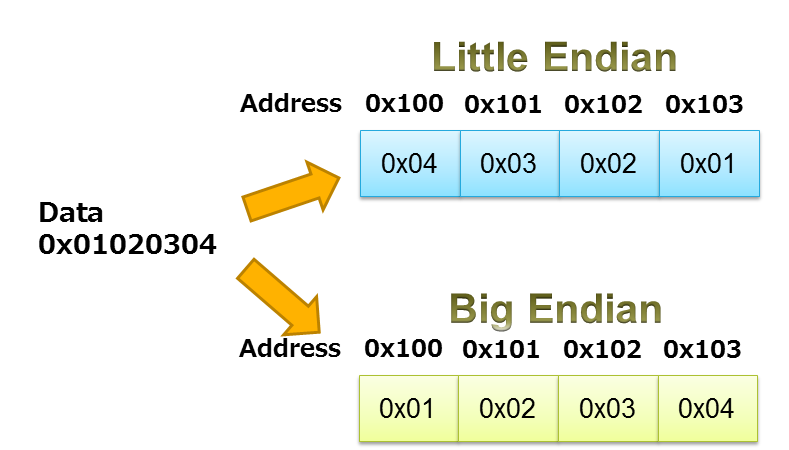 Least significant value
https://www.iar.com/knowledge/learn/programming/migration-techniques-for-different-endianness/
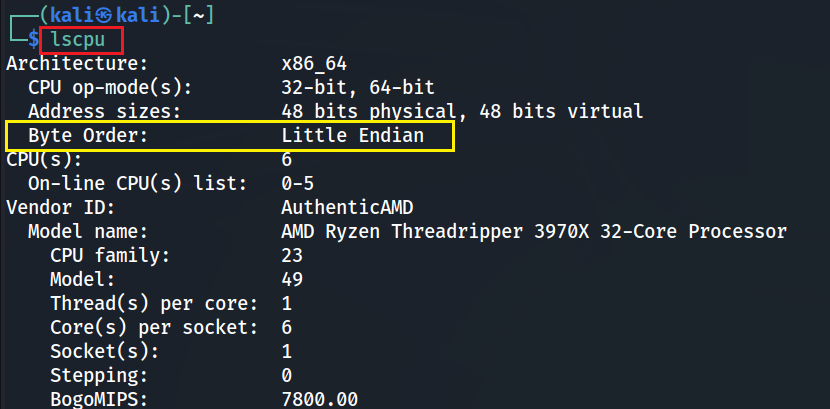 Check Byte order